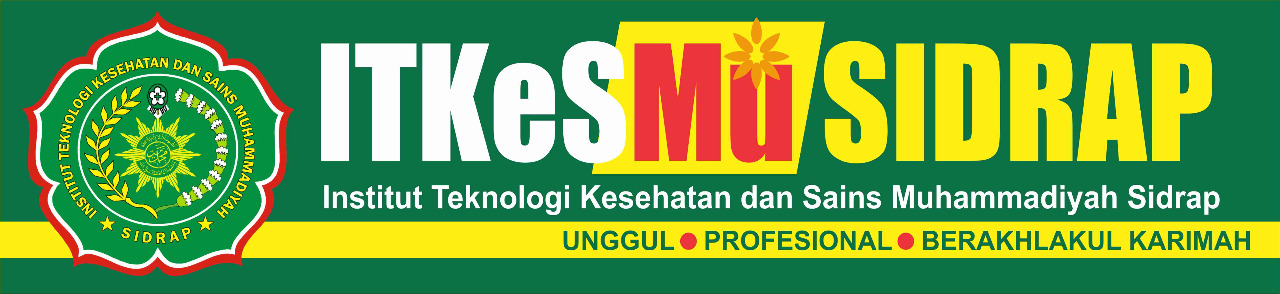 Konsep	dasar  ekonomi
DR. MUH TAHIR SAENONG, SKM.,M.KES
POKOK	BAHASAN
Pendahuluan
Definisi ilmu ekonomi
Masalah pokok perekonomian  Fokus ilmu ekonomi
Ruang lingkup ekonomi
PENDAHULUAN
Ilmu ekonomi adalah suatu bidang ilmu  pengetahuan yang sudah berkembang  sejak beberapa abad yang lalu
Bermula ketika Adam Smith menerbitkan  buku yang berjudul “An Inquiry into
the Nature and Causes of the Wealth  of Nations”
PENDAHULUAN
Saat ini organisasi semakin berkembang  dengan teknologi yang canggih dan  permasalahan yang semakin kompleks
Diperlukan ilmu ekonomi dalam  mengelola sumber daya yang tersedia….
ILMU	EKONOMI...
Berasal dari kata Yunani
“Oikos” = keluarga, rumah tangga
“Nomos” = peraturan, aturan, hukum
Aturan rumah tangga atau  manajemen rumah tangga
ILMU	EKONOMI...
“Ilmu yang mempelajari tingkah laku  manusia dalam usahanya untuk
mengalokasikan sumber-sumber daya yang  terbatas guna mencapai tujuan tertentu”  (Adam Smith)
ILMU	EKONOMI...
“Ilmu yang membahas bagaimana
sumber daya dialokasikan diantara berbagai  alternatif penggunaan untuk memuaskan
keinginan manusia” (Katz & Rosen)
ILMU	EKONOMI...
“Suatu studi mengenai pilihan yang tepat  untuk memanfaatkan sumber – sumber  produktif yang langka dan terbatas, untuk  menghasilkan berbagai bagai barang serta
mendistribusikannya” (Samuelson)
ILMU	EKONOMI...
“Ilmu yang mempelajari masyarakat dalam  usahanya untuk mencapai kemakmuran  (dapat memenuhi kebutuhannya, baik
barang-barang maupun jasa)”  (Manulang)
MASALAH POKOK  PEREKONOMIAN
Mengapa individu, perusahaan, dan masyarakat
perlu memikirkan “cara yang terbaik untuk  melakukan kegiatan ekonomi”…???
10
MASALAH POKOK  PEREKONOMIAN
Mengapa individu, perusahaan, dan masyarakat
perlu memikirkan “cara yang terbaik untuk  melakukan kegiatan ekonomi”…???
Masalah scarcity/  kekurangan/  kelangkaan
11
MASALAH	POKOK  PEREKONOMIAN
KELANGKAAN
Kebutuhan  masyarakat yang  tidak terbatas
Faktor produksi  yang terbatas
A.KEBUTUHAN MASYARAKAT
Yaitu keinginan masyarakat untuk memperoleh  dan mengkonsumsi barang dan jasa
Keinginan untuk memperoleh barang dan jasa;
Keinginan yang disertai oleh kemampuan  untuk membeli (keinginan efektif)
Keinginan yang tidak disertai oleh  kemampuan untuk membeli.
13
A.KEBUTUHAN MASYARAKAT
Manusia sebagai mahluk ekonomi;
Tidak pernah merasa puas atas  apa yang telah diperoleh
Berusaha terus untuk memenuhi  kebutuhan hidupnya
Selalu mempertimbangkan pengorbanan  dan manfaat dari tindakan yang dilakukan.
14
B.FAKTOR PRODUKSI
Yaitu benda – benda yang disediakan oleh  alam/diciptakan oleh manusia, yang dapat  digunakan untuk memproduksi barang dan jasa
Terdiri dari;
Sumber daya alam
Tenaga kerja
Modal
Keahlian keusahawanan
15
A. SUMBER DAYA ALAM
Yaitu segala sesuatu yang berasal dari alam  yang dapat digunakan untuk memenuhi  kebutuhan manusia
Meliputi air, tanah, tumbuhan, hewan,  hasil hutan, barang tambang, dll
16
B. TENAGA KERJA
Merupakan faktor produksi yang sangat  penting dalam menjalankan kegiatan  produksi
Meliputi keahlian dan keterampilan;
Tenaga kerja kasar
Tenaga kerja terampil
Tenaga kerja terdidik
17
C. MODAL
Yaitu uang, barang, atau peralatan yang  dapat digunakan untuk melakukan  proses produksi
Untuk mendapatkan modal, dapat  meminjam ke Bank atau sumber lainnya
18
D. KEAHLIAN KEUSAHAWANAN
Yaitu keahlian atau keterampilan untuk  mendirikan dan mengembangkan  berbagai kegiatan usaha
Meliputi kemahiran untuk mengelola  faktor –  faktor	produksi dengan baik
Sudah banyakkah orang yang menjadi  pengusaha...??
19
FOKUS ILMU EKONOMI
Kelangkaan  Alokasi sumber daya
Pilihan – pilihan
PEMBUATAN  KEPUTUSAN
KEMAKMURAN
Ruang	lingkup  ekonomi
1
2
Ekonomi  Mikro
Ekonomi  Makro
21
A. EKONOMI MIKRO
Disebut sebagai “Ilmu ekonomi kecil”
Yaitu bagian dari ilmu ekonomi yang  menganalisis mengenai bagian – bagian kecil  dari keseluruhan kegiatan perekonomian
22
A. EKONOMI MIKRO
Contoh aktivitas ekonomi mikro;
Perilaku produsen dan konsumen
Interaksi di pasar
Penentuan harga pasar
23
B. EKONOMI MAKRO
Yaitu bagian dari ilmu ekonomi  yang menganalisis keseluruhan  kegiatan perekonomian
Analisis bersifat global dan tidak  memperhatikan kegiatan ekonomi  yang dilakukan oleh unit – unit  kecil dalam perekonomian
24
B. EKONOMI MAKRO
Contoh aktivitas ekonomi makro yaitu;
Pertumbuhan ekonomi
Inflasi
Kebijakan perekonomian
dll
25
26